PLEASE READ
The viewing of this training product alone does not qualify an organisation to set up as a Third Party Reporting Centre.
 In order to become fully established as a Third Party Reporting Centre, an organisation MUST contact the Office of the Police and Crime Commissioner to register their interest. This is so we can ensure you have the right processes in place, are linked in appropriately with your local District Inspector and Community Cohesion Officer, and receive the right support and training going forward.
Without this in place we will not be able to support you.
An Introduction to Hate Crime and Third Party Reporting Centres
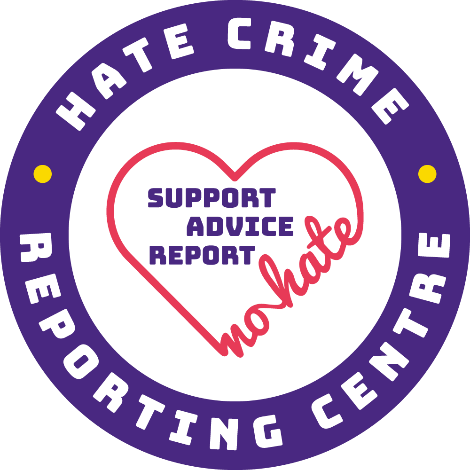 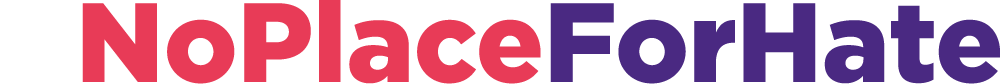 Hate crime - Definitions
Hate crime:
The National Police Chief’s Council (NPCC) and the Crown Prosecution Service (CPS) have agreed a common definition* of hate crime as:

“Any criminal offence which is perceived by the victim or any other person, to be motivated by hostility or prejudice based on a person’s actual or perceived 
race (including ethnicity and country of origin; 
religion or perceived religion (including belief and lack thereof; 
sexual orientation or perceived sexual orientation;
disability or perceived disability (including mental health and learning disabilities) and 
any crime motivated by hostility or prejudice against a person who is transgender or perceived to be transgender.”
							
* This definition is used for recording purposes
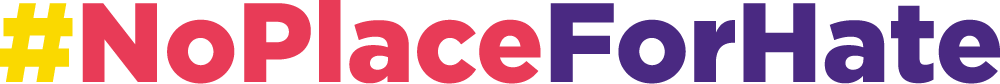 Hate crime - Definitions
Hostility:
There is no definition of hostility within legislation, the definition within the dictionary is used: e.g. unfriendly and aggressive behaviour.
Prejudice:
A pre-conceived opinion that is not based on reason or actual experience.
Perceptions:
Anyone can perceive that an occurrence is a hate crime or a hate incident.
The apparent lack of evidence or motivation as the cause of the occurrence is not relevant for recording as hate incident or crime.
Can be perceived that a person was gay or of a particular race or belief but victim does not have to be for that matter to be reported as a crime or incident.
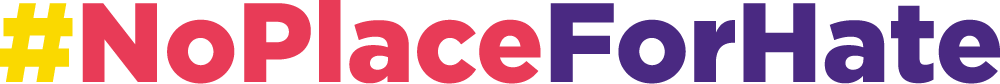 Hate crime - Definitions
Hate crime:
This can be committed against a person or property
The victim does not have to be a member of the group towards which the hostility is targeted, anybody can be a victim of hate crime
Hate incident (non crime):
“Any non-crime incident which is perceived, by the victim or any other person, to be motivated by a hostility or prejudice based on a persons actual or perceived, ”
 race;
religion or belief;
sexual orientation;
disability or
Transgender identity
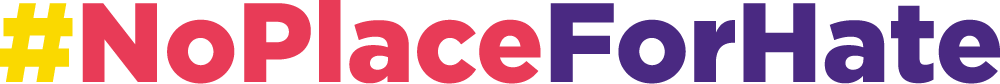 Hate crime - EXAMPLES
Types of hate crimes:

Physical assault, including spitting
Incitement or hatred
Malicious communications, e.g. letters, phones calls
Criminal damage, including graffiti
Arson or attempted arson
Threatening or intimidating behaviour causing harassment, alarm or distress
Bullying, spreading of rumours
Malicious complaints, e.g. over parking or noise complaints
Name calling and offensive jokes
Displaying discriminatory posters
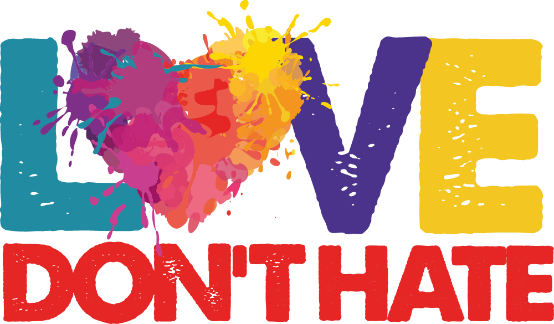 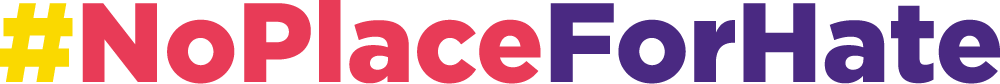 Hate crime - EXAMPLES
Crime, incident or neither?
I was working on the ward one evening. As I walked past a patient lying in bed, she said “go back to your own country“.
Is it a:
Hate crime
Hate incident
Neither
Based on the information given, this would constitute a hate incident. However, if the victim felt threatened or was caused distress, it could become a hate crime. 
The reference to the victim's country of origin makes it a race-related hate crime, regardless of where the victim is actually from. It is based on the perception of the offender as to the victim’s origins. Hate crime and incidents against emergency workers are common and should not be tolerated.
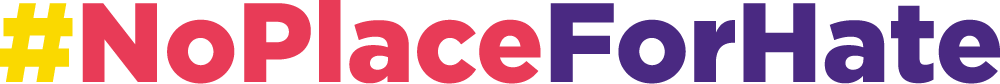 Hate crime - EXAMPLES
Crime, incident or neither?
Tom has Down Syndrome. He takes the bus into town every morning and is regularly spat at when he boards the bus by youths known to regularly make fun of people with disabilities. Tom thinks this is normal, and is therefore not upset by the behavior. 
Is it a:
Hate crime
Hate incident
Neither
This is a hate crime, as spitting is physical assault. 
Sometimes the victim is not aware that they have been a victim of hate crime. However, the recording definition of hate crime states that the victim or any other person can recognize that a hate crime has taken place. Hence, in this case, while the victim does not recognize it as a hate crime, any person made aware of the incident would rightly identify it as a disablist hate crime. This is why it is important to report even if you are not sure, either to the police or through a third party.
Hate crime - EXAMPLES
Crime, incident or neither?
Anna is part of a Facebook group. She decides to write a new post, where she makes discriminatory comments about trans people, calling them “trannies” and making threats against trans people. No one person is specifically mentioned in her post.
Is it a:
Hate crime
Hate incident
Neither
This is a hate crime as Anna makes specific threats against a group of people. It can be a hate crime even if a specific person is not named.  While there is clear legislation around cyber-related offences and the police would take this seriously, it can be difficult to prove who committed the offence.  However, you should can still report online hate crime to the police, to third-party organizations or to the social media company.
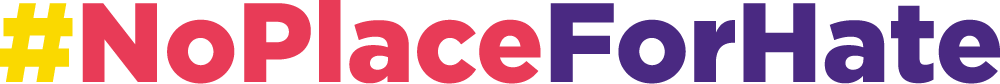 Hate crime - EXAMPLES
Crime, incident or neither?
I am part of a gypsy-traveller community who have recently moved onto a field on the outskirts of a town. Last night someone spray painted “f*** off” on our caravan. I think it is because many people in the town are angry about the presence of my community.
Is it a:

Hate crime
Hate incident
Neither

This is a hate crime as it involves criminal damage to the caravan (graffiti) and the victim perceives it to be motivated by hatred towards their protected characteristic.  Gypsy, Roma and Traveller communities are included in the definition of race, and this would therefore be a race-related hate crime.
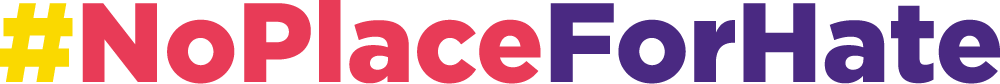 Hate crime - EXAMPLES
Crime, incident or neither?
Gareth works with a Jordanian male who sits on the desk next to him. Gareth asks his manager for a different desk, because he doesn’t like Muslims and his colleague hears the conversation. The Jordanian colleague is not Muslim, in fact he is a Christian.  
Is it a:
Hate crime
Hate incident
Neither
This would be a hate incident, as a criminal offense has not taken place. You do not have to possess the characteristic inferred to be a victim of a hate incident or hate crime.
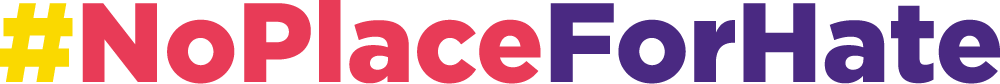 Hate crime - EXAMPLES
Crime, incident or neither?
Julia is walking past two males at the corner of the street. One of them wolf-whistles as she walks past, causing her to feel distressed and afraid. She feels this is because she is a woman.
Is it a:
Hate crime
Hate incident
Neither
This is not a hate crime or hate incident, as gender is not a protected characteristic for the purposes of hate crime. However, this is still a criminal offense, as Julia is caused distress and fear. Therefore, police would still investigate the crime, but it would not be a hate crime.
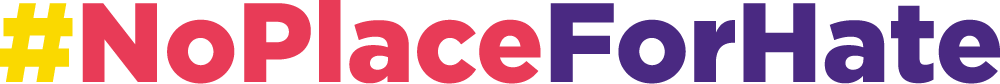 Hate crime - QUIZ
Crime, incident or neither?
Take the full quiz yourself at:

surveygizmo.eu/s3/90278241/Hate-crime-or-not
(also accessible from hampshire-pcc.gov.uk/hatecrime)
Hate crime – importance of reporting
Reporting:
It is a serious criminal offense
Early intervention can prevent further escalation
Those found guilty can receive an uplifted sentence to reflect the disproportionate impact
Greater knowledge
We do not know if we are not told about it
Identifying trends, patterns and hot spots
Identify repeat victims and offenders
Directing resources
Plan responses and work with communities 
Target patterns and hot spots
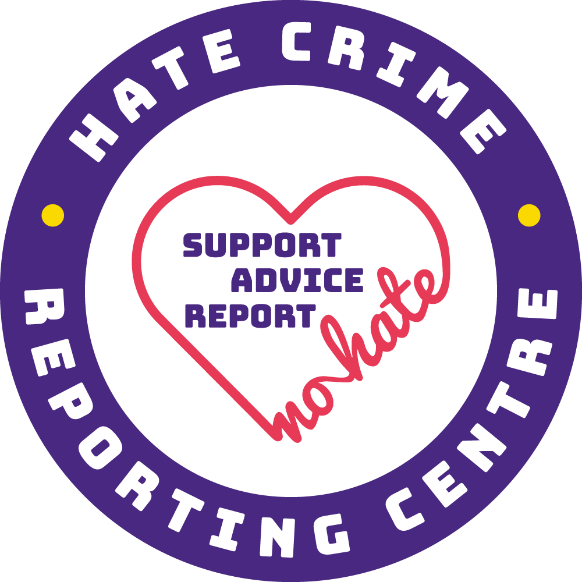 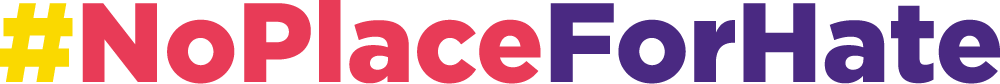 Hate crime – THE NEED FOR EARLY INTERVENTION
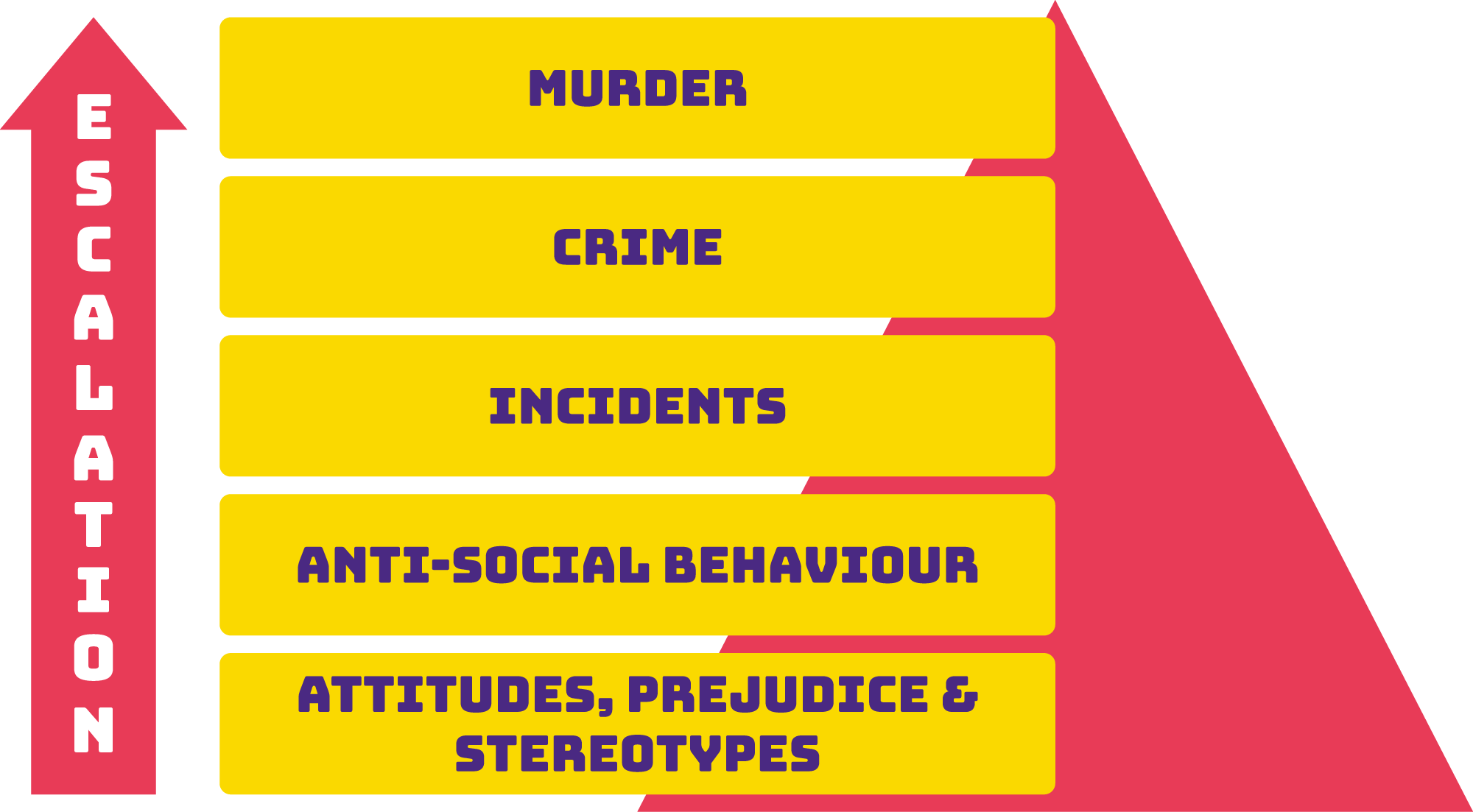 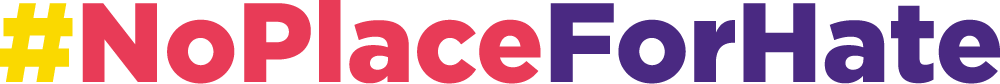 Hate crime – THE NEED FOR EARLY INTERVENTION
Fiona Pilkington
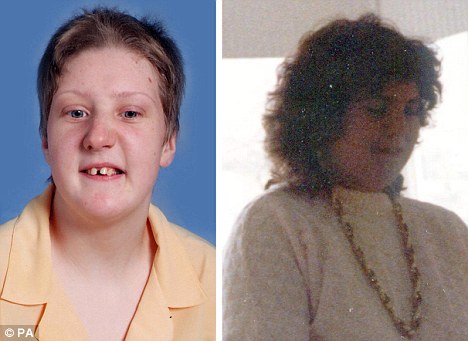 Fiona killed herself and her disabled daughter. This was a result of nearly 10 years of ASB from local youths.

Types of ASB that they were victims of
  
Children urinating and trampling in their garden
Throwing stones and eggs at house
Fireworks through letter box
Throwing flour and acorns at house
Fiona Pilkington’s 13 year-old daughter, who had learning difficulties, was dragged against her will from a friend’s garden to a local youth’s house, a knife was produced and she was locked in a shed for several hours. She had to physically smash her way out of the shed.

The behaviour of the gang appeared to target the PILKINGTON’S due their disability
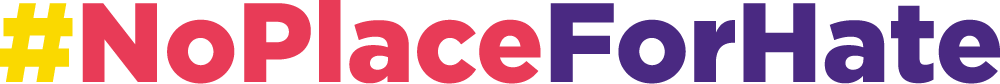 Hate crime – community cohesion
Lack of community cohesion
Disconnected and isolated communities
Community tensions
Crime, harm, radicalisation and extremism
The government and the police (and everyone?) have a responsibility to protect the public from harm
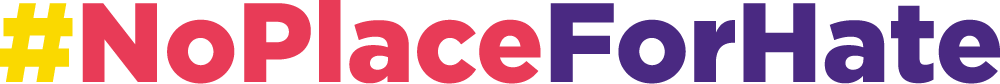 Hate crime – DISPROPORTIONATE IMPACT
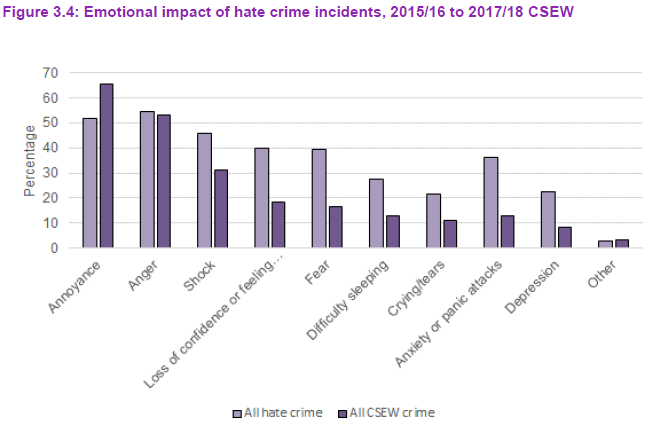 Figure 3.4: Emotional impact of hate crime incidents, 2015/16 to 2017/18 CSEW
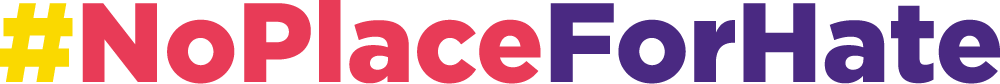 Hate crime – DISPROPORTIONATE IMPACT
Approximate reporting rates for hate crime
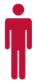 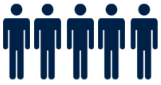 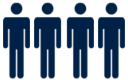 Sexual orientation – 1/12
Race – 1/4
Disability – 1/32
Transgender – 1/80
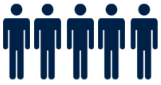 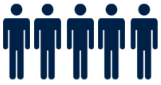 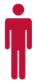 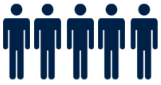 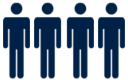 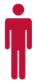 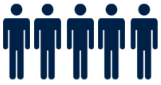 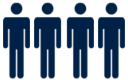 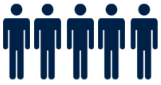 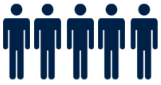 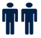 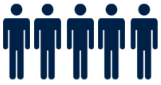 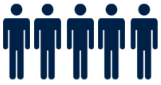 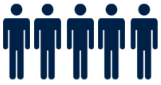 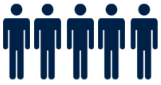 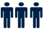 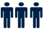 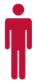 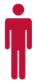 Religion – 1/4
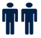 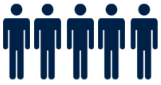 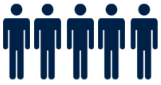 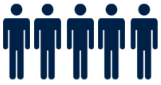 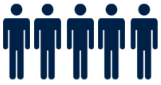 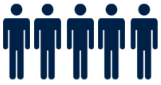 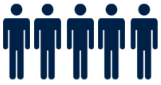 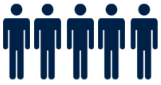 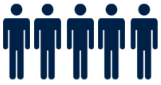 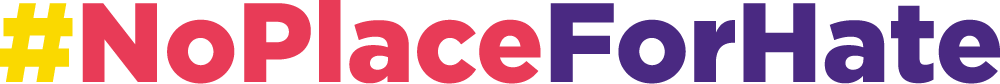 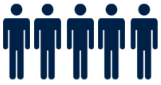 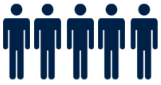 Hate crime – BARRIERS TO REPORTING
Not realising the reason for being targeted	Ashamed or embarrassed
Not wanting to share personal information	Not serious enough
Will not be believed				Believe nothing will change
Abuse becomes normal				Communication/life skills
Cultural issues					Poor MH
Poor Physical health				Denial
Fear it will get worse				Mistrust
Fear of involvement of professionals
This is not an exhaustive list
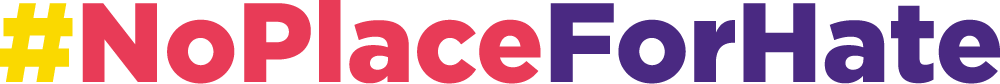 Hate crime – REPORTING
Reporting options:
In emergencies, call the police on 999
If you are deaf, hard of hearing, or have a speech impairment, a text phone is available on 18000
Pre-registered users can also text Hampshire Constabulary on 999
The non-emergency number for your police force is 101
The non-emergency number for Deaf or Speech Impaired people is 07781 480 999
Report online: hampshire.police.uk
To a third party reporting centre
True Vision
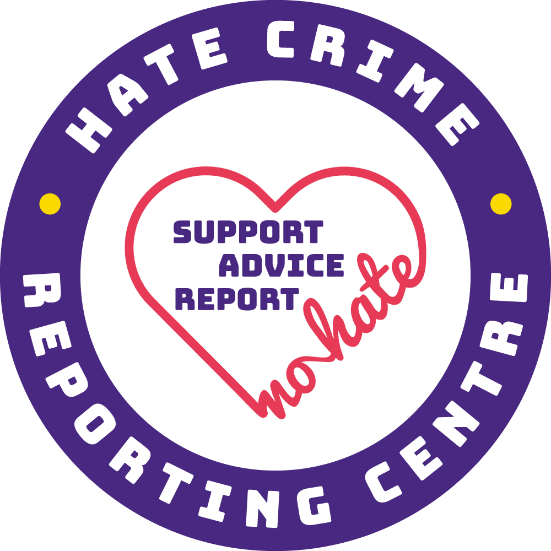 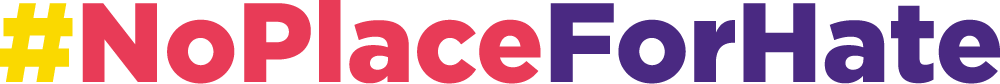 Hate crime – THIRD PARTY REPORTING CENTRES
Third party reporting centres:

It is widely accepted that hate crimes are under-reported across all strands. Not all victims are comfortable with reporting their experiences directly to the police.  

Third Party Reporting Centres (TPRCs) overcome these barriers by providing an alternative to directly reporting to the police, give confidential advice, help victims report it, and support them. 

Victims can remain anonymous if they wish, and don’t need to have contact with the police if they don’t want to. Without alternative reporting mechanisms a number of hate incidents and crimes would never be reported or recorded.
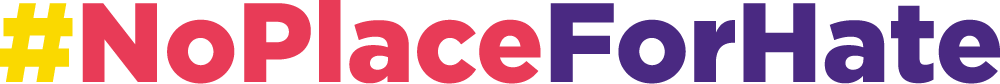 Hate crime – THIRD PARTY REPORTING CENTRES
Main functions:

Commonly known as the 3Rs, TPRCs have three main functions:

A place to report hate crimes

A place to help record hate crimes

A place to help support, signpost and refer victims of hate crimes

For further details about TPRCs, please visit: 
hampshire-pcc.gov.uk/hatecrime
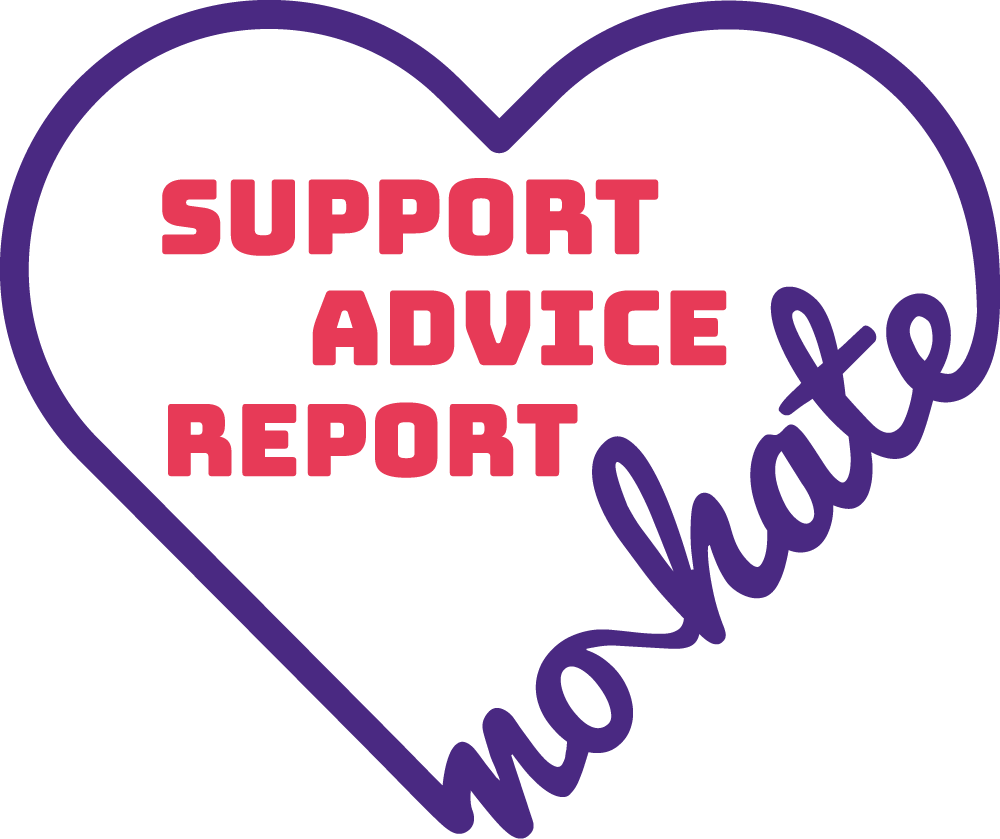 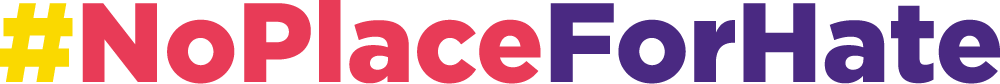 Hate crime – TRUE VISION
Provides more power to the victim

Reporting person has choice:

To report anonymously
Report as victim, witness or third person
Provide as much details as comfortable
Decide how and when to be contacted, including through a third party
Decide to not give personal details to police -> no police investigation
Can report on physical form in other languages and easy-read format
Can also report online hate material
TRUE VISIONreport-it.org.uk
True Vision - report-it.org.uk
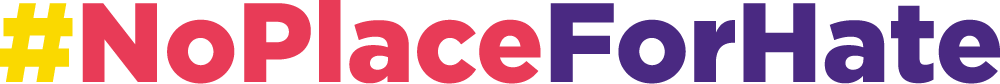 TPRC becomes aware of HC through interaction with service user
Victim approaches TPRC to report HC
Hate crime – True Vision
Has the victim reported to the police?
No
Yes
Is the victim happy to report themself?
Provide any additional support/signposting as required
Yes
No
Provide additional support/signposting as required
Does the victim want to report through the TPRC?
No, victim does not want to make a report
Yes
TPRC supports victim with report, either passively (victim reports them self with support from TPRC) or actively (reporting on behalf of victim)
Explain benefits of reporting and explore other options, e.g. reporting anonymously
TPRC can submit report on behalf of victim
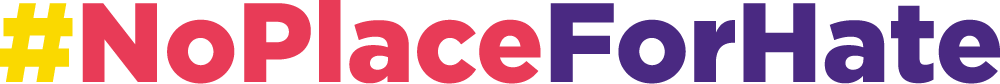 TPRC keeps anonymized record of interactions
Hate crime – TRUE VISION
To report through True Vision a hate crime or hate incident

Click on the attached link below and scroll down
Hate Crime / Incident Reporting Form | Metropolitan Police

You are not required to provide any personal information and can submit the report anonymously
Your report will be forwarded onto the police force (policing area) where your hate incident has occurred and will be recored.
A police officer from that force will be contact with you unless you have reported anonymously
TRUE VISIONreport-it.org.uk
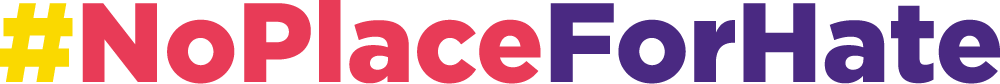 Thank youQuestions
Further information
hampshire-pcc.gov.uk/hatecrime